Понтонная переправа через р. Ока
Город Муром – город древний
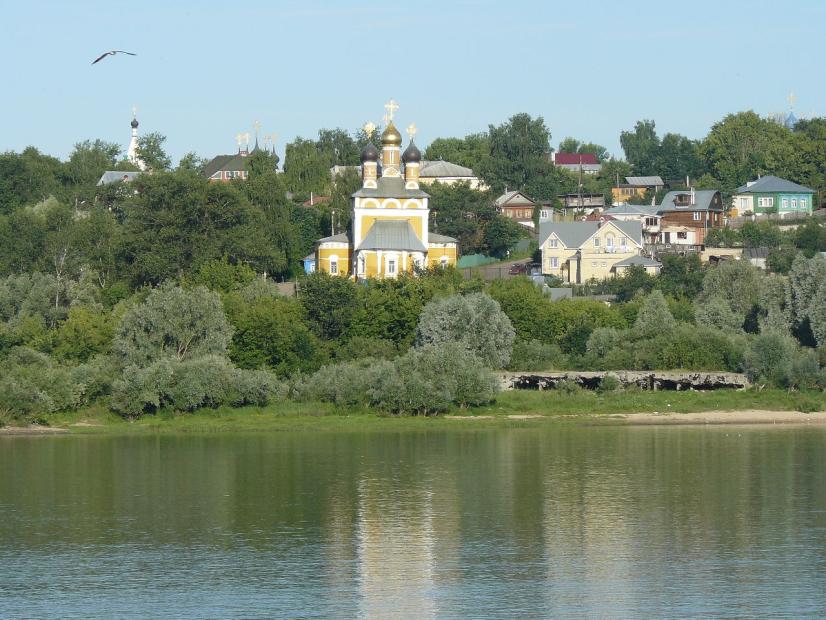 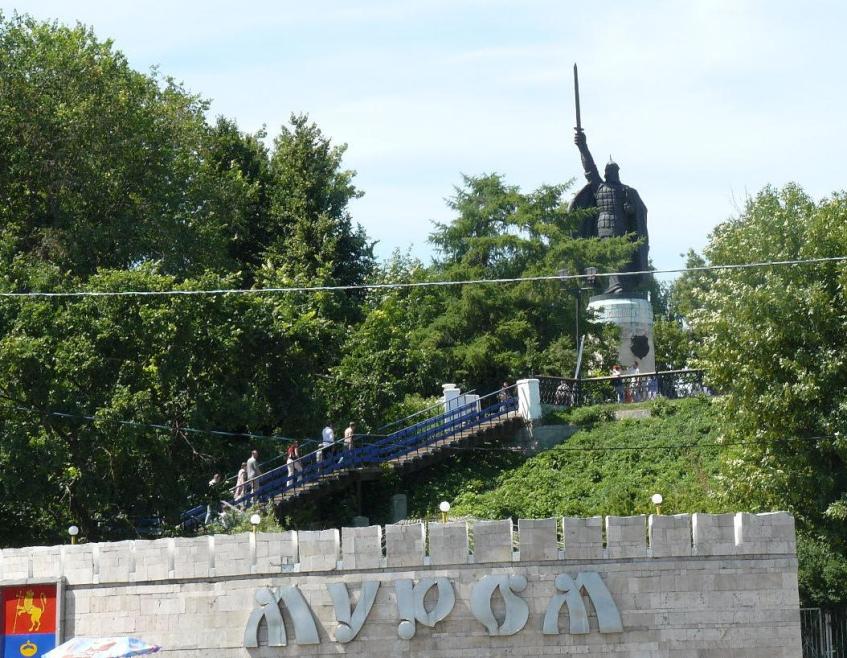 Илья Муромец встречает гостей города
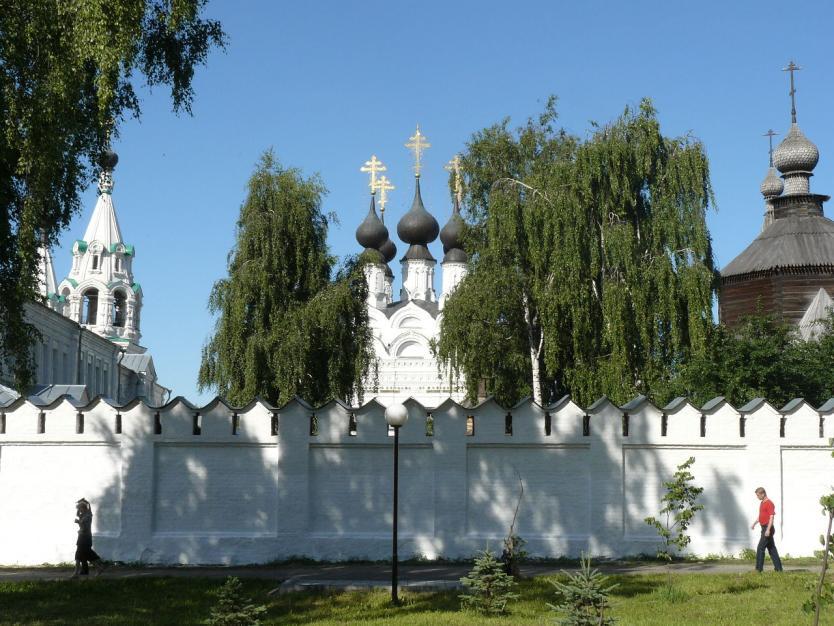 Троицкий женский монастырь основан в 1652 году
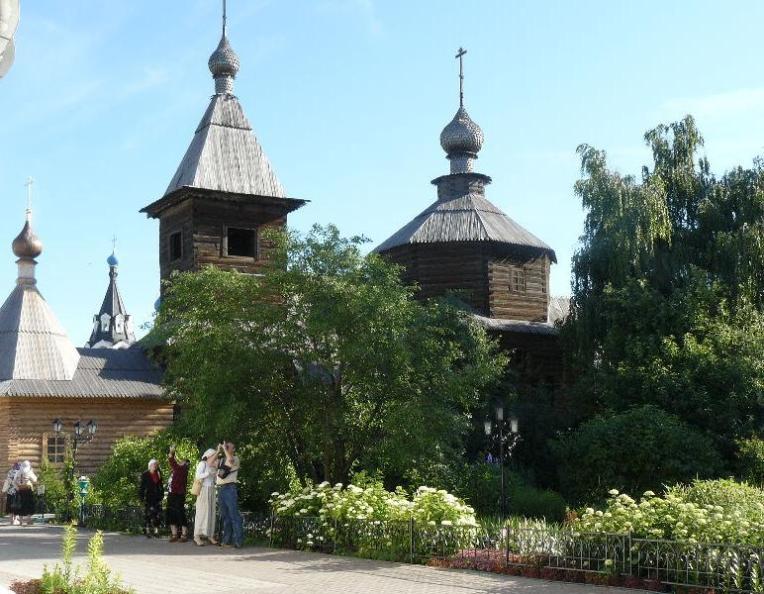 Деревянная церковь 1351 год
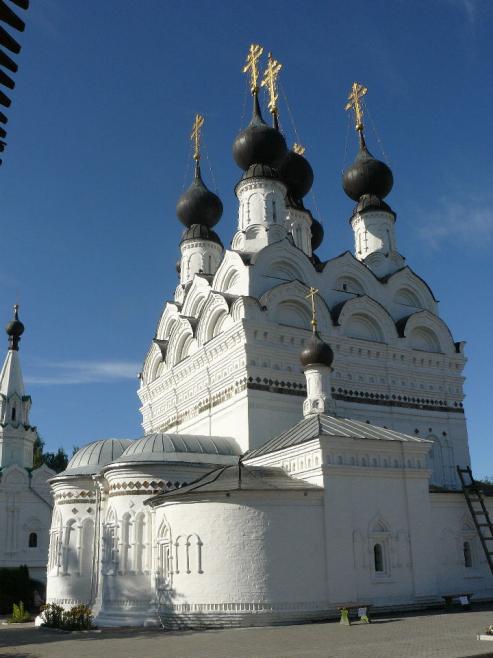 Церковь Троицы, где хранятся мощи святых 
Петра и Февронии  Муромских.
  Построена в 
1642-1643 гг.
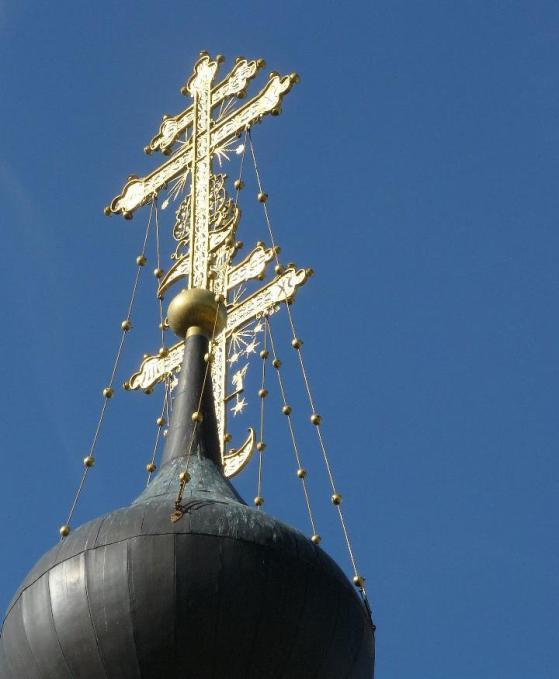 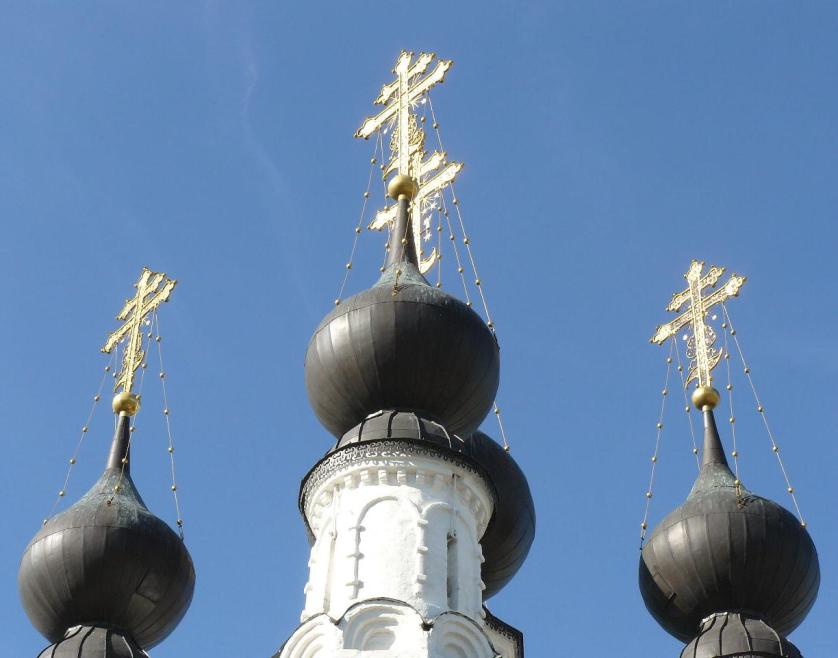 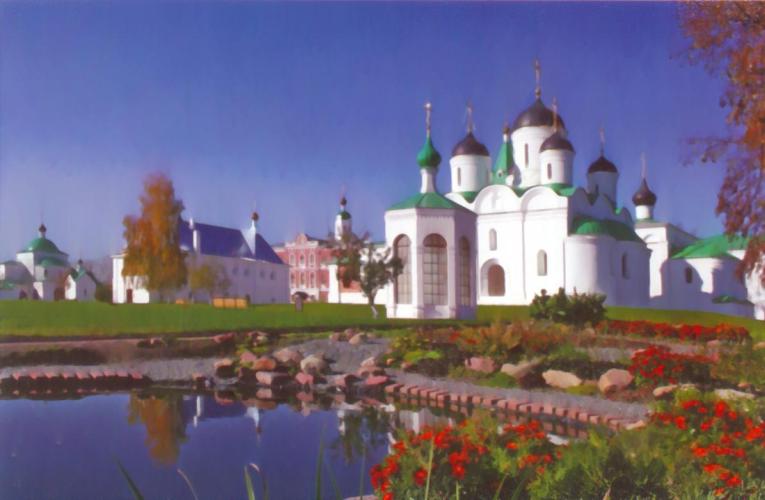 Самый древний монастырь России, Муромский Свято-Преображенский 
основан в 1096 году
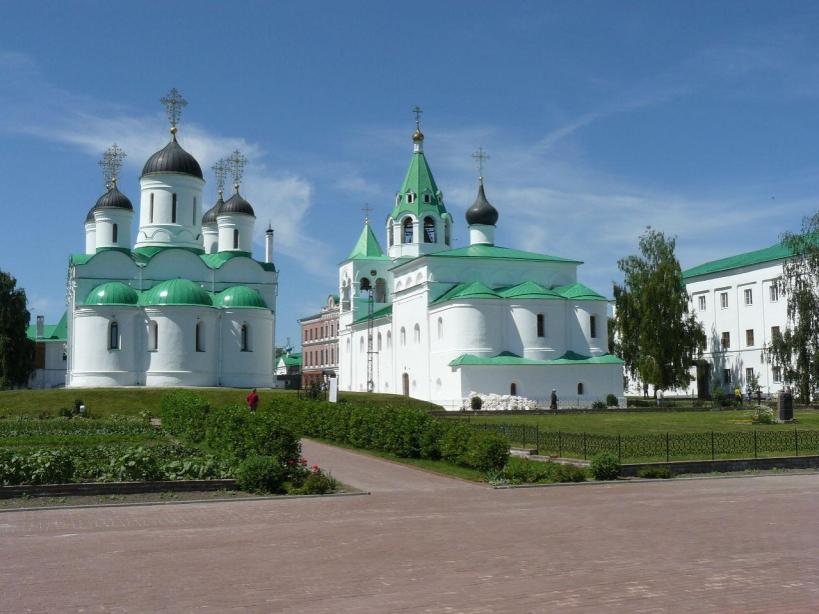 Муромский Свято-Преображенский монастырь 
 летом
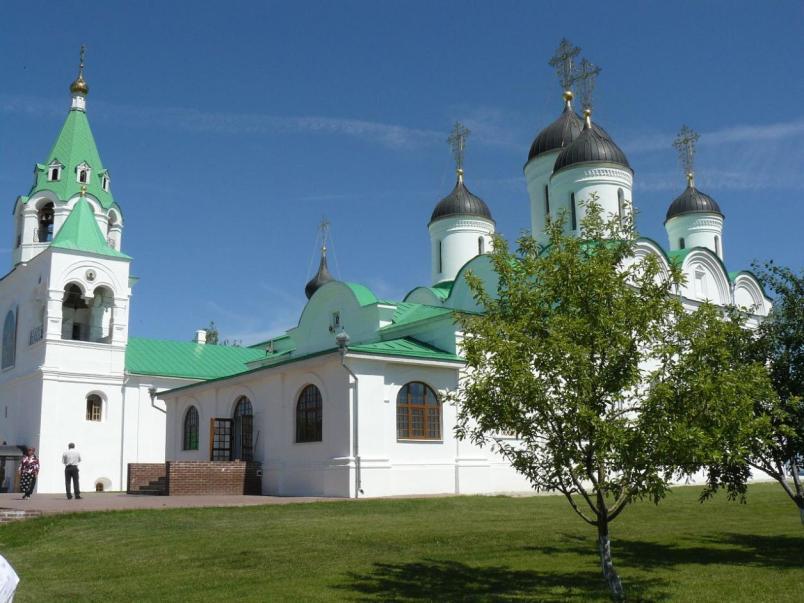 Муромский Свято-Преображенский монастырь 
 летом
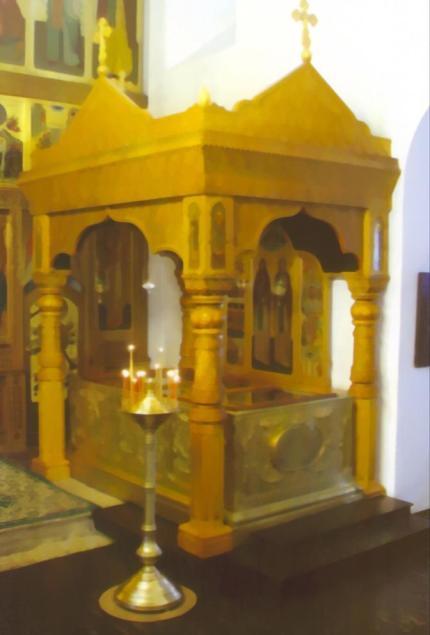 Здесь находится гроб с мощами  
Петра и Февронии Муромских. 

Жить в любви и верности помогают Святые чудотворцы Петр и Феврония.
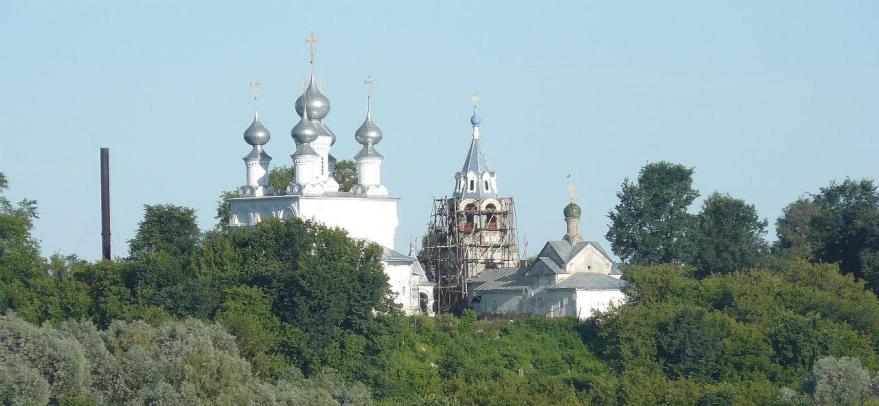 Спасибо за внимание
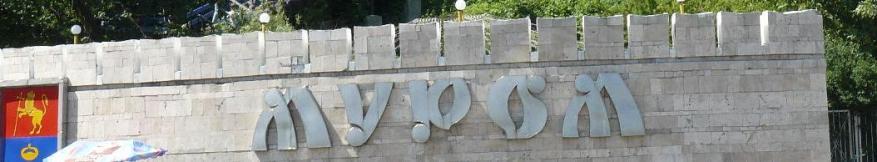